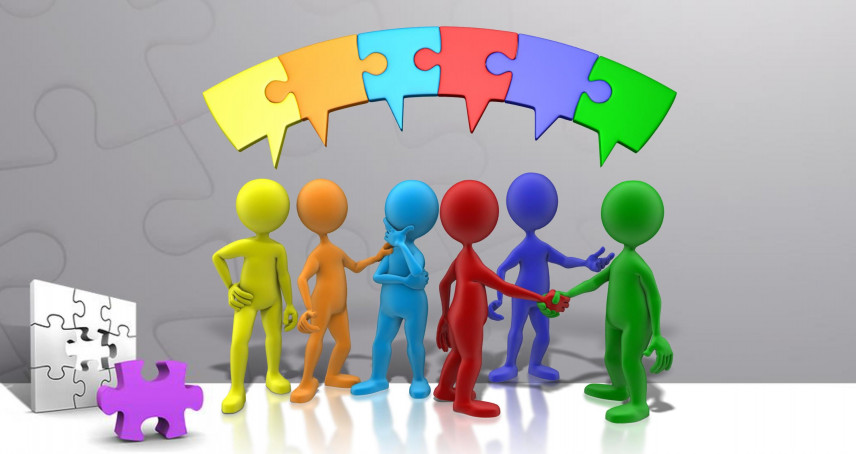 Анализ анкетирования молодых педагогов. Устранение проблем и дальнейшее планирование работы.
МКУ «Центр развития образования» и образовательные организации г.Мегиона
2021-2022 учебный год
Анкетирование молодых педагогов
Анкетирование проводилось с 09 по 16 ноября 2021 года.
Были задействованы в анкетировании 26 педагогов образовательных организаций, 19 педагогов дошкольных образовательных организаций.
Анкетирование проводилось методистами и психологами образовательных организаций, анализ анкет был отправлен в МКУ «Центр развития образования».
В МКУ «Центр развития образования» был сделан свод данных по анкетированию.
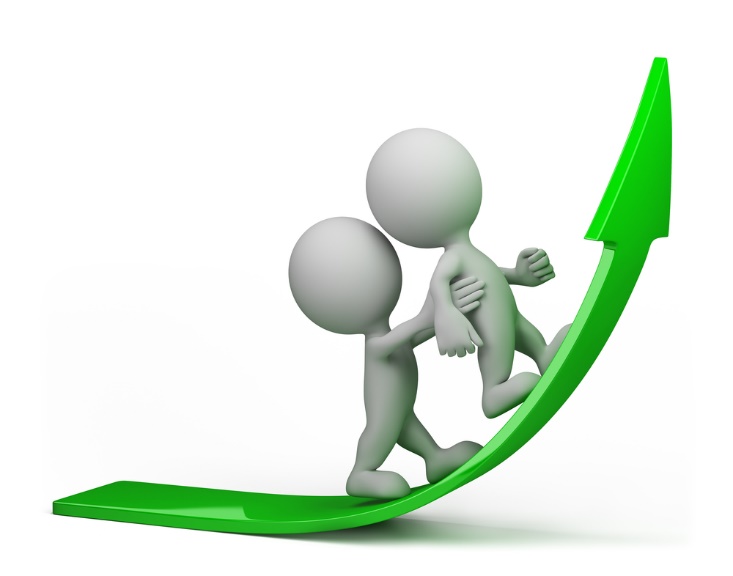 Выводы
уровень профессиональной подготовки удовлетворяет 44%,  55,6% -частично;
наибольшую трудность молодые педагоги испытывают в проведении уроков (37,5%) и внеклассных мероприятий (37,5%);
наибольшую трудность молодые педагоги испытывают в создании проблемно-поисковых ситуаций в обучении (37,5%) организация сотрудничества между учащимися (37,5%) выбор соответствующих методов и методических приемов для реализации целей урока (37,5%);
наибольшее значение молодые педагоги придают самообразованию- 75%;  мастер-классам – 50%; индивидуальной помощи со стороны наставника -37,5%; организации практико-ориентированному семинару 37,5%; творческим лабораториям 25%;
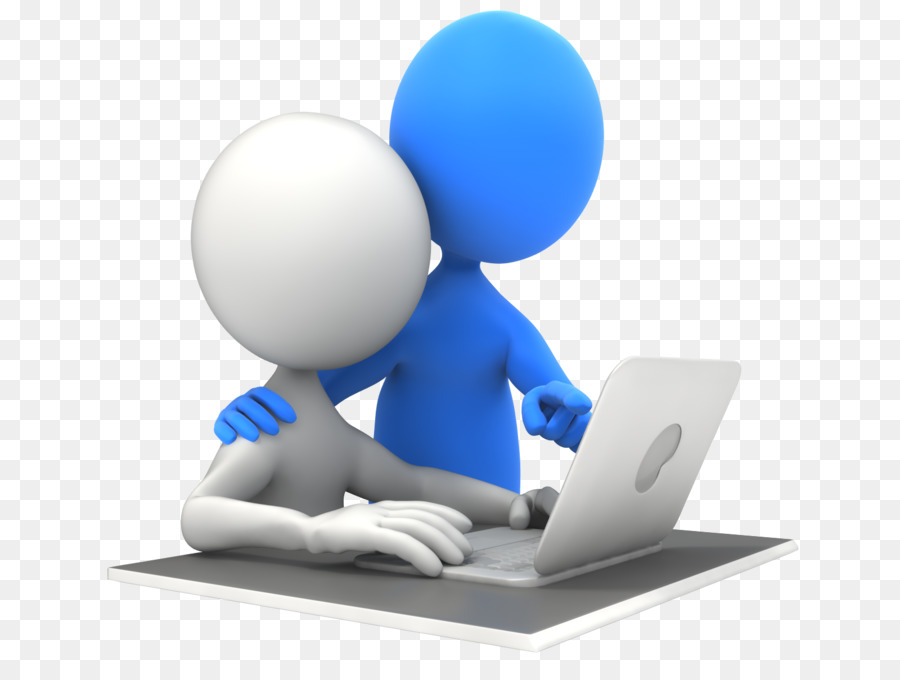 Выводы
наибольшее значение молодые педагоги придают участию в практико-ориентированных семинарах в направлениях психолого-педагогические особенности учащихся разных возрастов- 62,5%; 
Вызывает трудности: типы уроков, методика их подготовки и проведения-50%; 
методы обучения и их эффективное использование в образовательном процессе-37,5%; 
приемы активизации учебно-познавательной деятельности учащихся -37,5%; 
урегулирование конфликтных ситуаций-37,5%; 
учет и оценка знаний учащихся-25%.
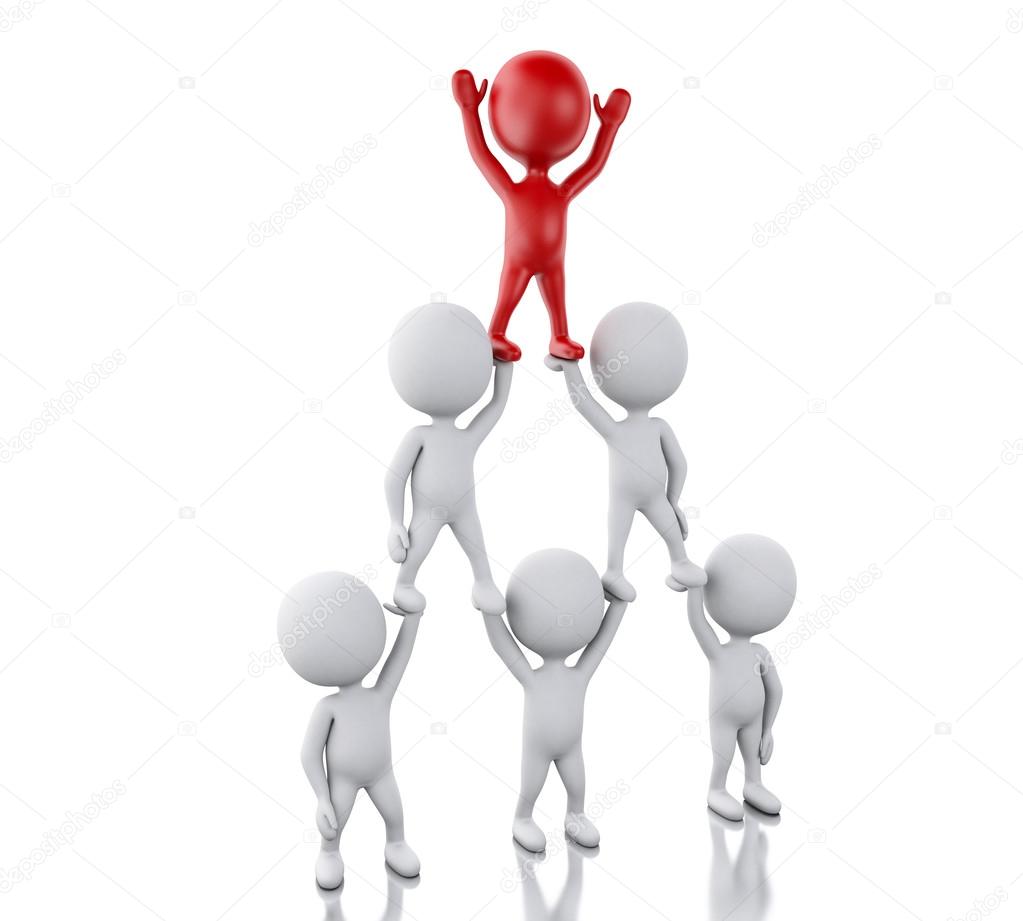 Выводы
педагоги испытывают потребность в помощи в преодолении повышенной утомляемости, снижении работоспособности -75%; тревожности, неуверенности в своих силах-37,5%; 
педагоги выделяют такие виды образовательной деятельности, при проведении которых они испытывают трудности, как  исследовательская, проектная деятельность, при проведении внеклассных мероприятий, групповой работы; организация сотрудничества между учащимися;
дисциплина в классе, в общении с учащимися, их родителями тоже вызывает у молодых педагогов проблемы – 66,7%
В чем нуждаются?
методическую помощь 75% молодых педагогов видят в просмотре открытых уроков, мастер-классов и т.д. у опытных преподавателей; 
25% в знакомстве с передовым педагогическим опытом; 
по 12,5% в методических консультациях по отдельным разделам и в прослушивании лекций по психологии, педагогике, методикам.
Педагоги испытывают потребность в помощи в преодолении повышенной утомляемости, снижение работоспособности -75%; тревожности, неуверенности в своих силах-37,5%; 
В индивидуальной помощи со стороны наставника 
В школе молодого специалиста
Слабо понимают: приемы активизации учебно-познавательной деятельности учащихся; психолого-педагогические особенности учащихся разных возрастов; урегулирование конфликтных ситуаций; формы работы с родителями
Трудности молодых педагогов
На первое место встала проблема как создавать проблемно-поисковые ситуации                     в обучении -38%; 
как мотивировать деятельность учащихся,                      как развивать творческие способности детей - 25%;
Также проблемой является формулирование вопросов проблемного характера, подготовка                        для учащихся задания различной степени трудности.
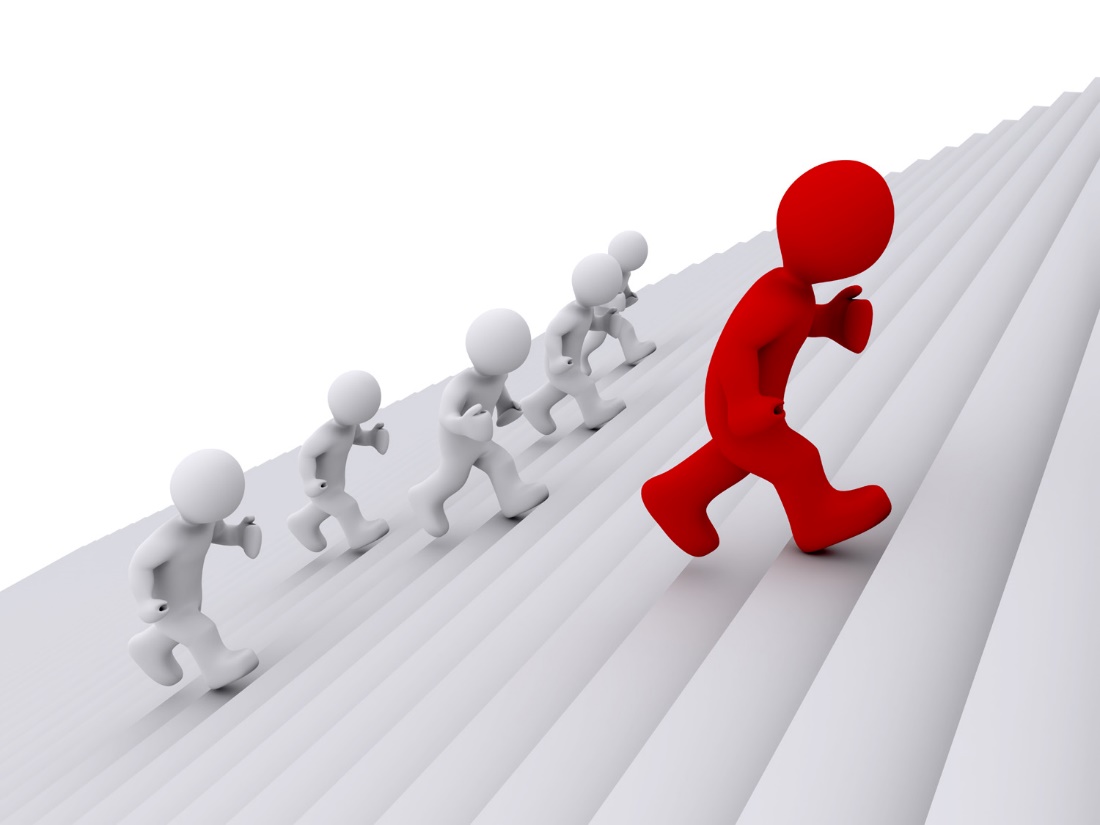 Каким   формам   повышения   квалификации   своей   про-фессиональной компетентности отдают предпочтение?
На первом месте была отмечена индивидуальная помощь со стороны наставника и самообразование. 
На второе место педагоги поставили такую форму повышения квалификации как мастер-классы, творческие лаборатории, предметные методические объединения. 
На третье место педагоги поставили желание посетить курсы повышения квалификации.
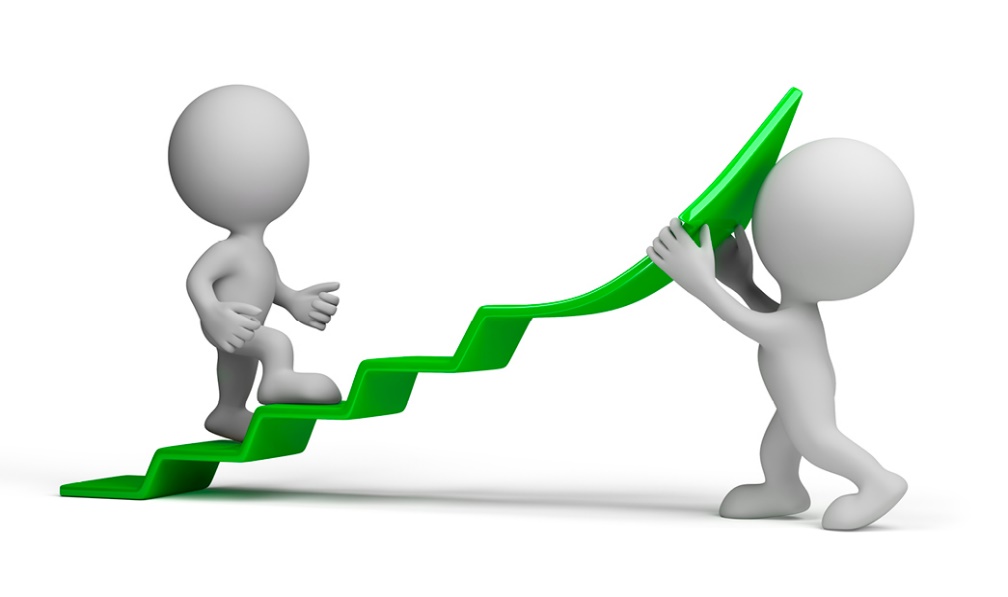 Темы практико-ориентированных семинаров, которые выбрали молодые педагоги
методы обучения и их эффективное использование в образовательном процессе; 
приёмы активизации учебно-­познавательной деятельности учащихся; 
типы уроков, методика их подготовки и проведения.
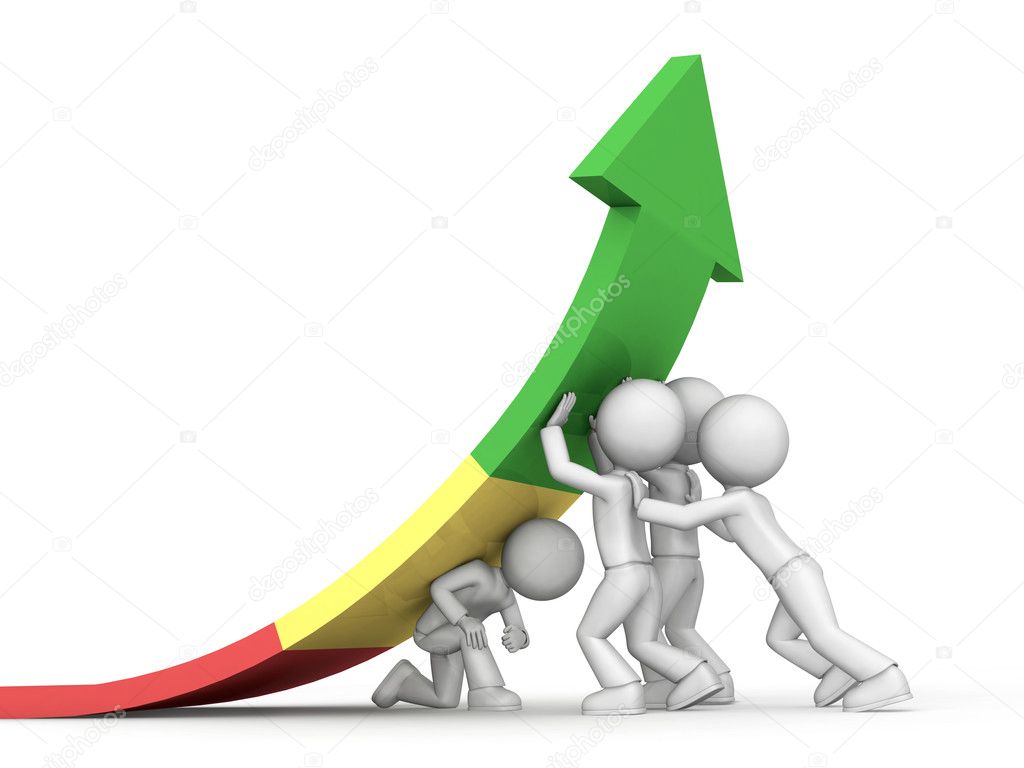 Эмоциональные и личностные проблемы молодых педагогов
62,5% молодых педагогов отметили повышенную утомляемость, снижение работоспособности; 
   37,5% – тревожность, неуверенность в своих силах.
   42% - стресс, волнение, страх (что не получится, не оправдает доверие, не сможет вовремя закончить урок и вообще его грамотно провести)
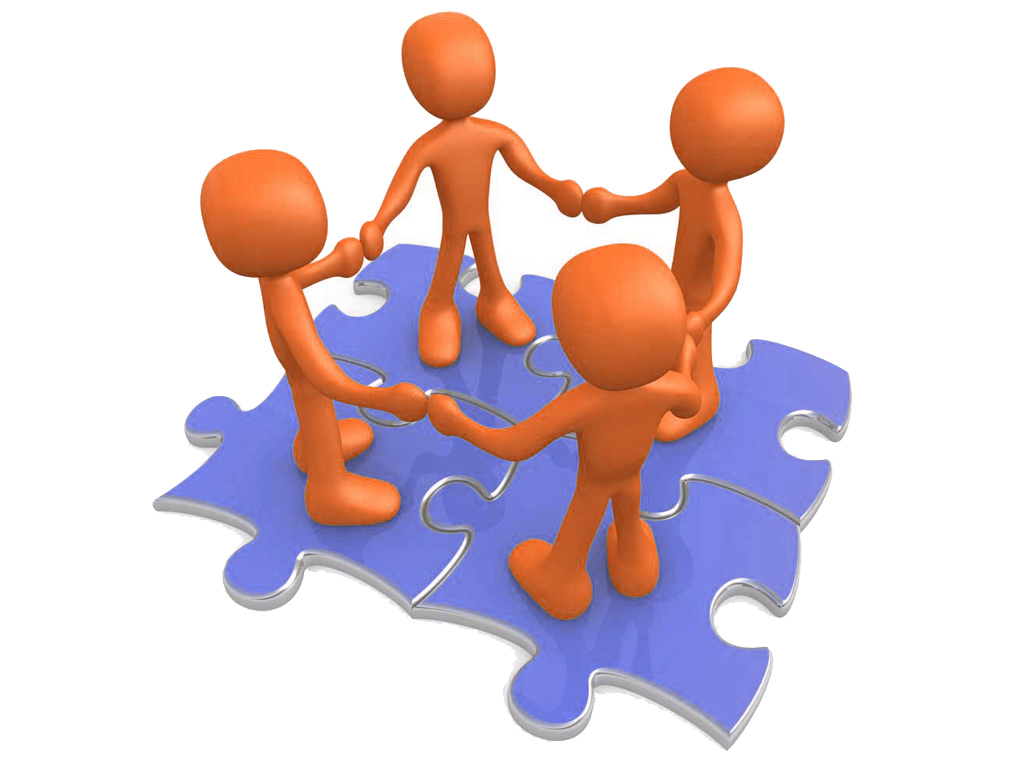 Как складываются отношения молодых педагогов с коллективом?
приняли доброжелательно 
оказывают моральную поддержку 
нашли общий язык 
понимаем друг друга (чаще всего) 
оказывают практическую помощь 
приглашают на уроки (занятия) 
помогают решать педагогические задачи 
рекомендуют методы и приемы
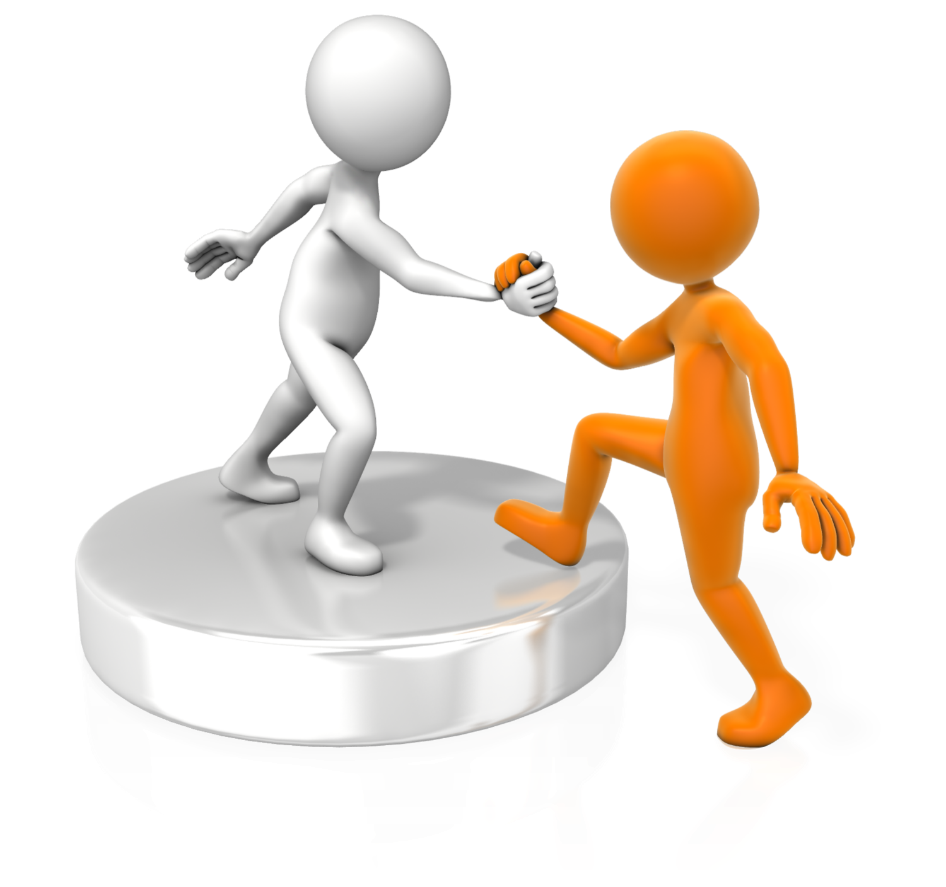 Рекомендации методическим службам образовательных организаций
При проведении коррекции необходимо организовать адресную методическую поддержку молодым педагогам.
Активизировать консультационную работу с молодыми педагогами, проводить ее постоянно.
Организовать работу методического лектория по моделированию урока для молодых учителей.
Организовать выступления молодых педагогов с отчетом по теме самообразования по окончании учебного года.
Проводить методические недели: открытые уроки, открытые занятия по внеурочной деятельности; педагогическая мастерская «Современные педагогические технологии как фактор формирования образовательного пространства школы». 
Организовать методический семинар «Нетворкинг как фактор развития   профессионального потенциала учителей».
Проводить методические лектории для молодых педагогов «Типы и структуры уроков в соответствии с ФГОС», «Классификация приемов и методов обучения», «Активные методы обучения», «Мотивационные задачи урока». 
Усилить работу методических объединений школы по изучению и освещению инновационного опыта работы, по распространению педагогического опыта.
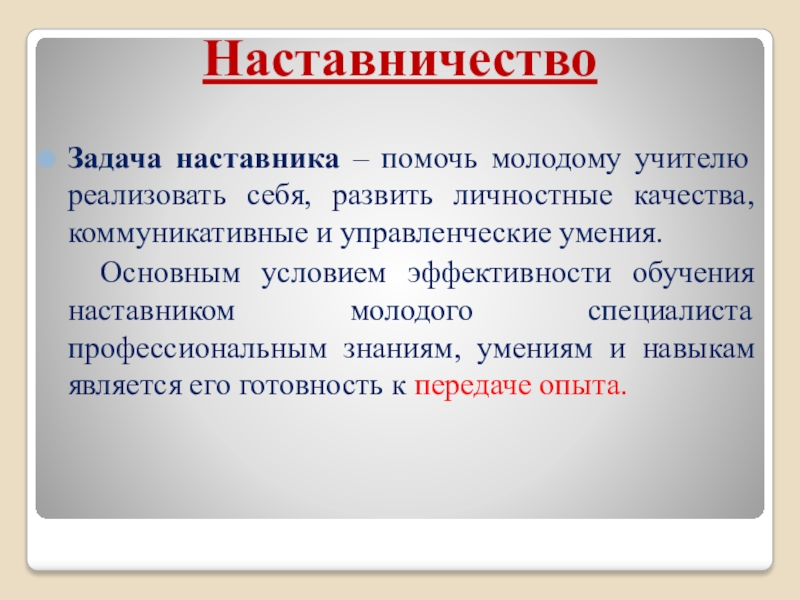 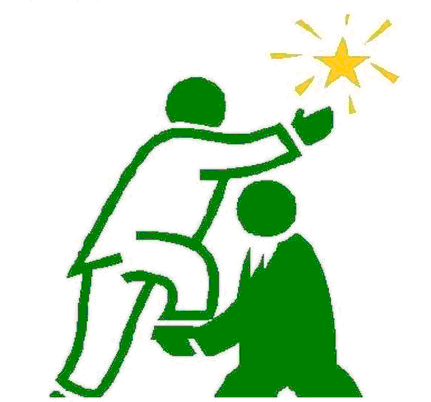 Предложения в план работы с молодыми педагогами, Советом молодых педагогов образовательных организаций г.Мегиона
Организовать семинары-практикумы, с целью повышения уровня практической подготовки молодых педагогов.
Провести деловые игры, с целью организации коллективной деятельности, направленной на обучение, воспитание и развитие педагогов с использованием моделей, имитаций и ролей.
Организовать педагогические мастерские, с целью обмена опытом, повышения профессиональной компетенции педагогов.
Организовать мастер-классы, с целью передачи педагогического опыта, авторских находок.
Провести консультации, с целью помощи в адаптации и знакомства с системой работы в школе, направленной на повышение педагогической грамотности молодых педагогов.
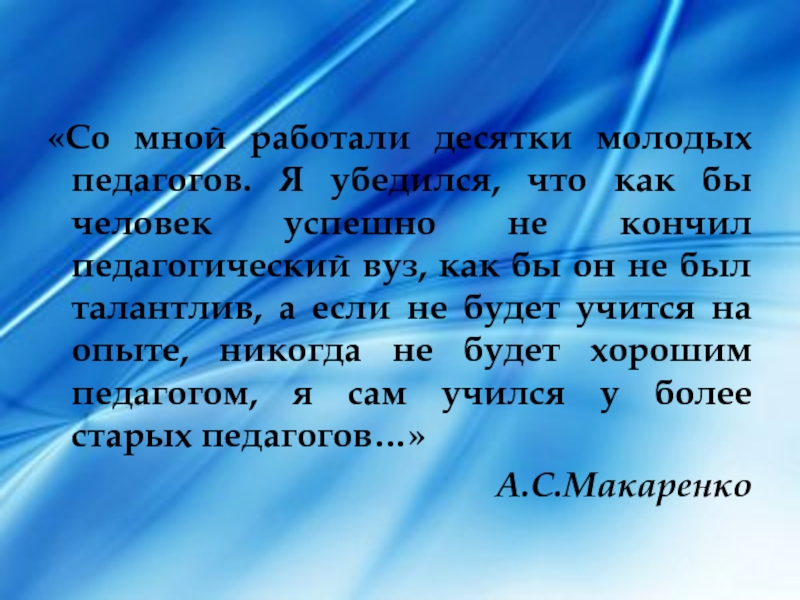